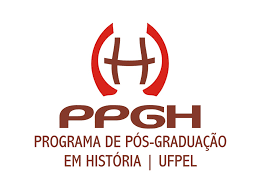 Instruções para a entrega da Versão Final da Dissertação
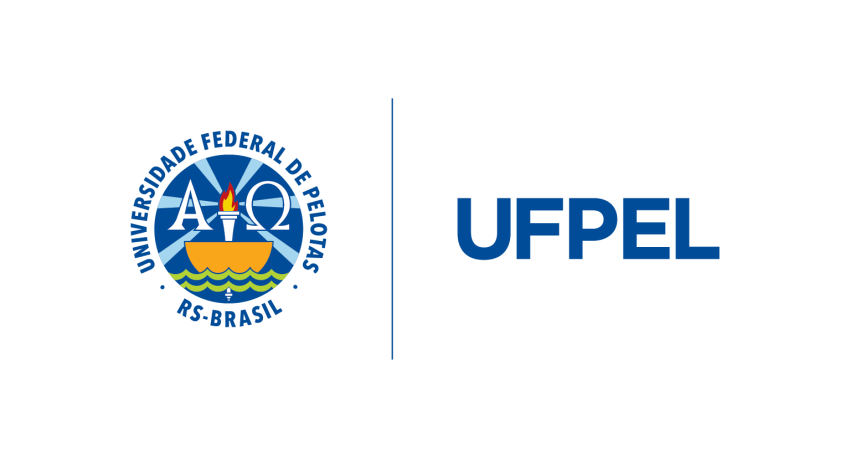 1 . Procedimentos acadêmicos pós defesa
1 – Respeitar o prazo estipulado pela banca para alterações ou correções
2 – Verificar o Manual de Normas para trabalhos acadêmicos - UFPel
3 –Enviar a Versão Final para o Orientador(a) para apreciação e conferência
4 – Ler as Instruções para a entrega da Versão final da Dissertação
2
2 . Documentos exigidos em PDF
Versão Final 
Termo de Responsabilidade de Plágio (deve constar na última página da VF)
Termo de autorização da SisBi 
Termo de entrega da Versão Final

TODOS OS DOCUMENTOS ESTÃO DISPONÍVEIS NO SITE DO CURSO
3
3 . Procedimentos Administrativos
Encaminhar para a reunião de Colegiado as Dissertações aprovadas e conferidas
Encaminhar após a homologação, o processo via SEI para a Núcleo de Registro de Diplomas (NRD) providenciar a Diplomação
Comunicar o discente via e-mail, o nº do processo e procedimentos de entrega do Diploma
4
4 . Entrega do Diploma
É responsabilidade da Direção do ICH a entrega do Diploma, ou seja, não é assunto relativo à secretaria do PPGH
É responsabilidade apenas do discente a verificação do andamento da confecção ou quaisquer dúvidas relacionadas à emissão do Diploma 
Contatos da Direção – 3284-5523 (secretariaich@gmail.com)
5